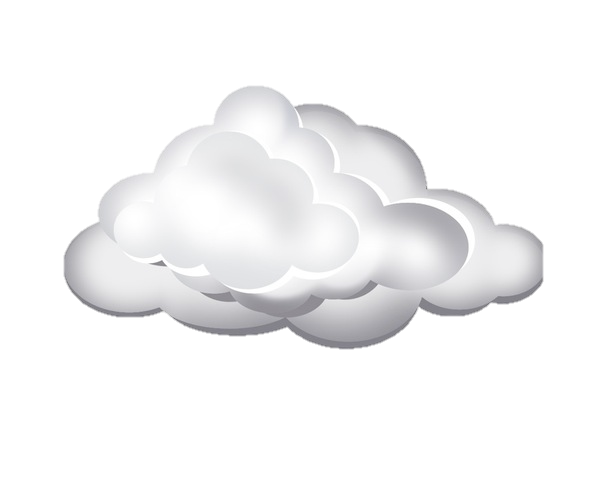 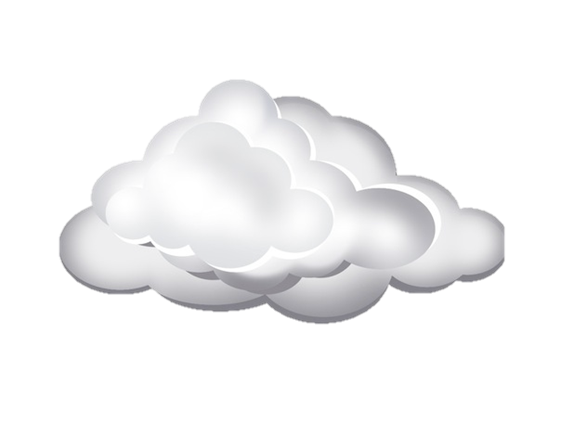 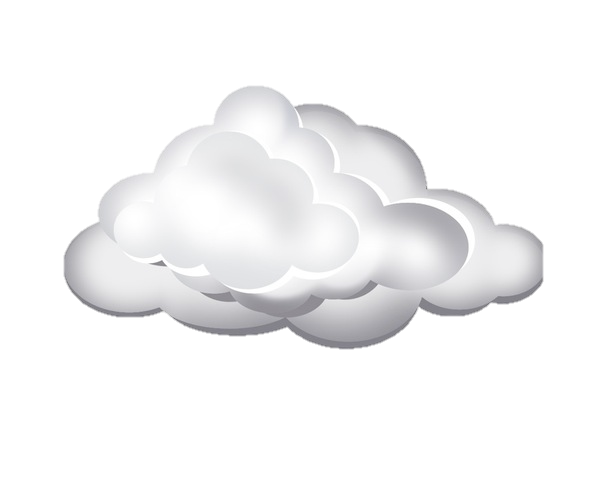 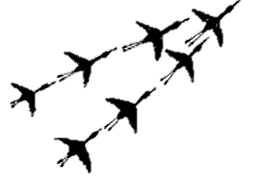 Клин 
журавлей
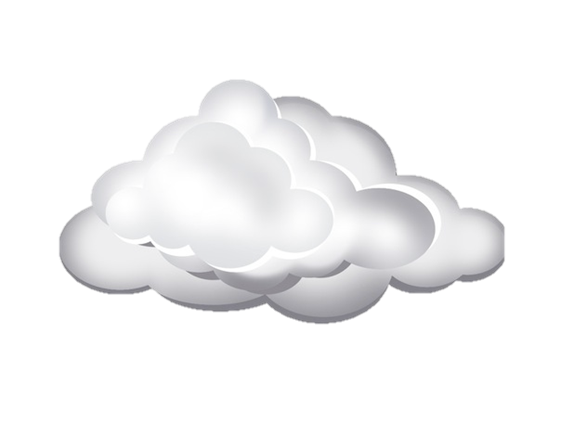 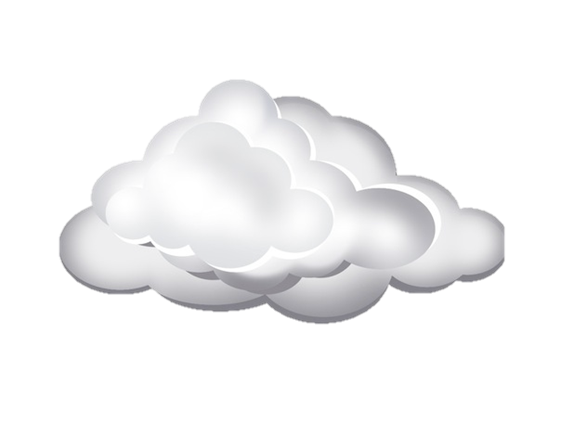 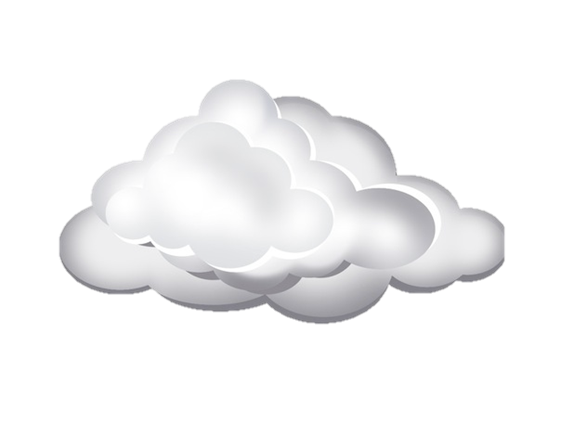 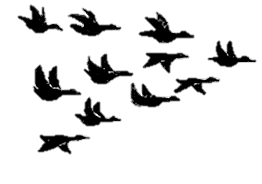 Косяк
гусей
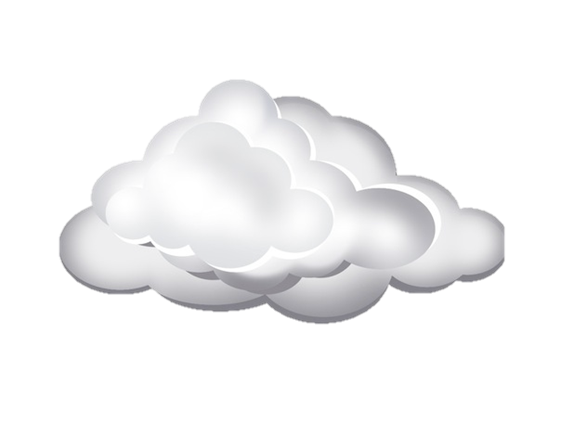 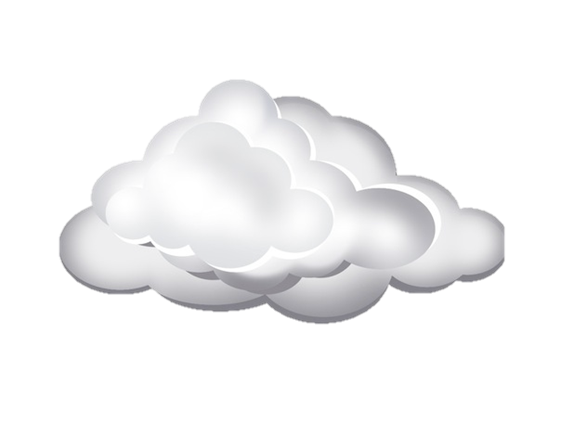 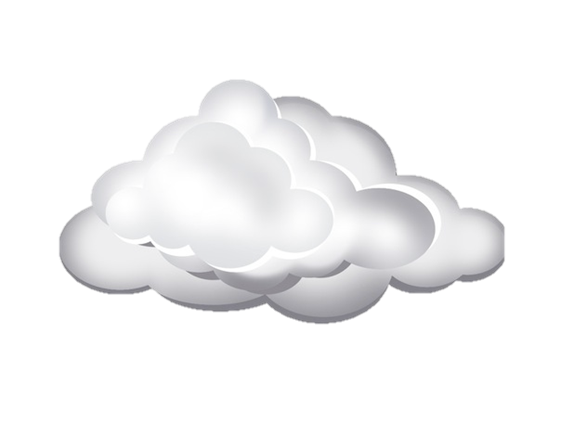 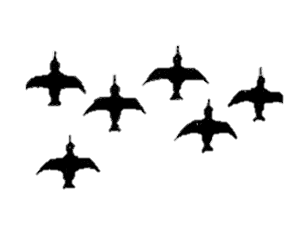 Прямой фронт
уток
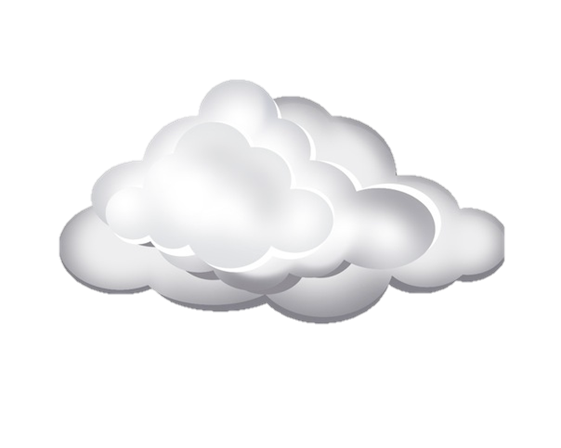 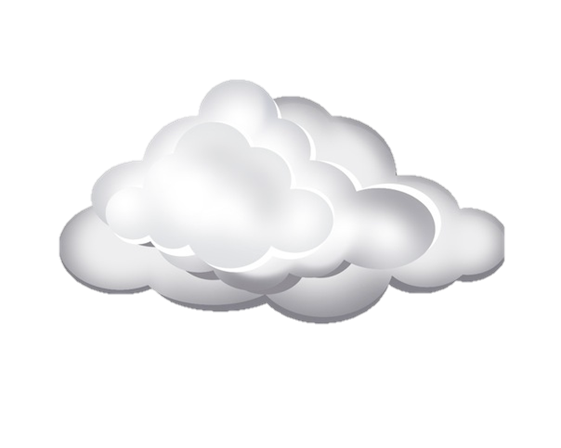 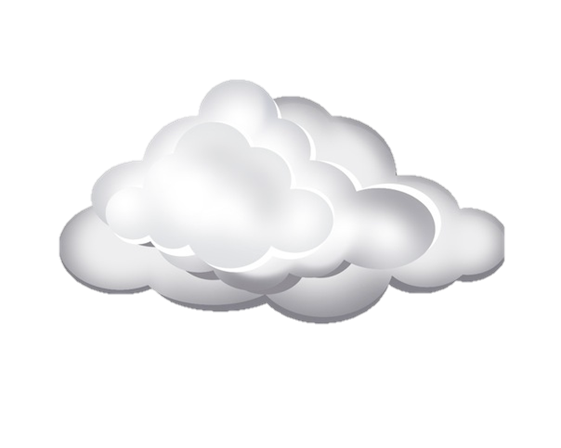 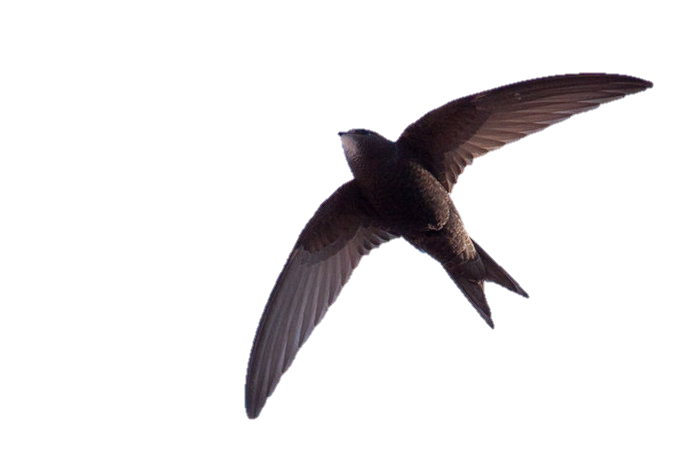 Полет 
кукушки